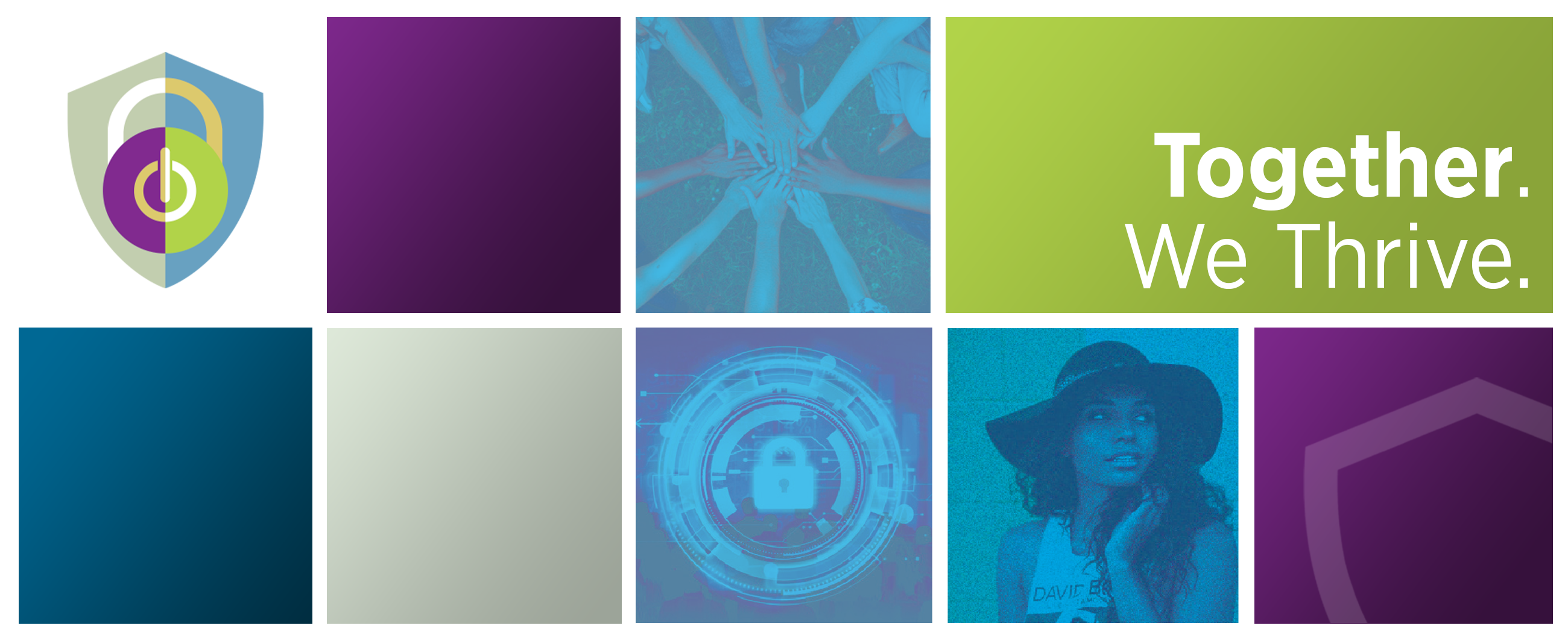 Women in CyberSecurity (WiCyS)
Global Nonprofit Organization

www.wicys.org
5.5K+
members
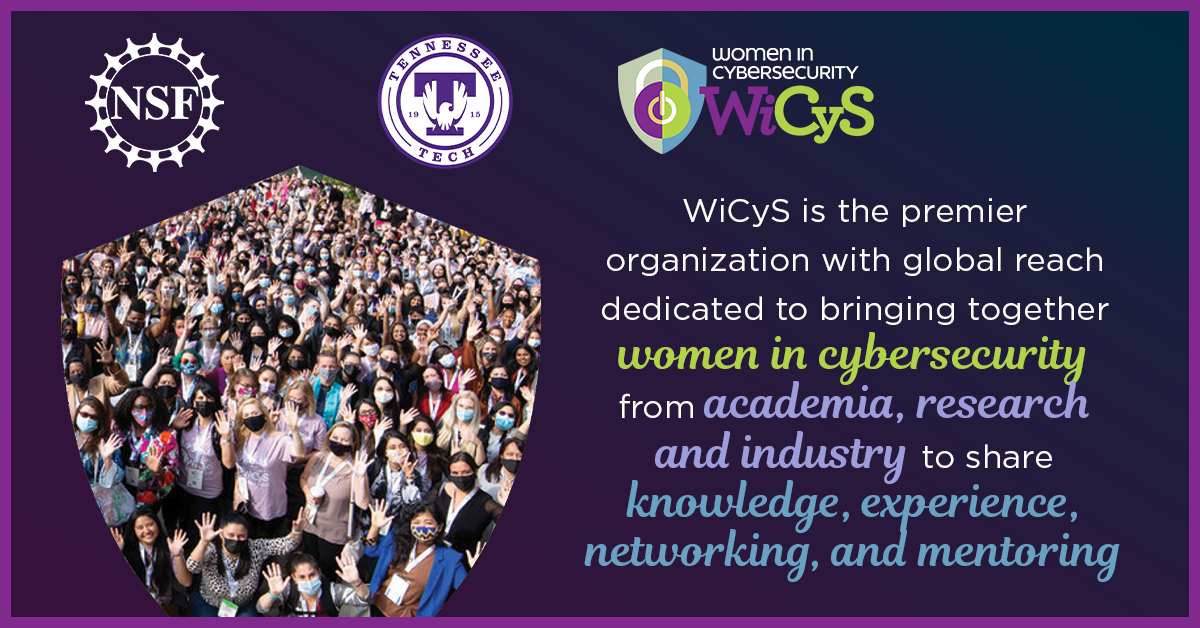 2014 vs. 2022
2022
2014
3.5 Million
Unfilled Cybersecurity Roles
1 Million
24%
Unfilled Cybersecurity Roles
11%
Women in cybersecurity
Women in cybersecurity
*Frost and Sullivan, 2013
*Cybersecurity Ventures
*(ISC)2, 2019
*Cybersecurity Ventures
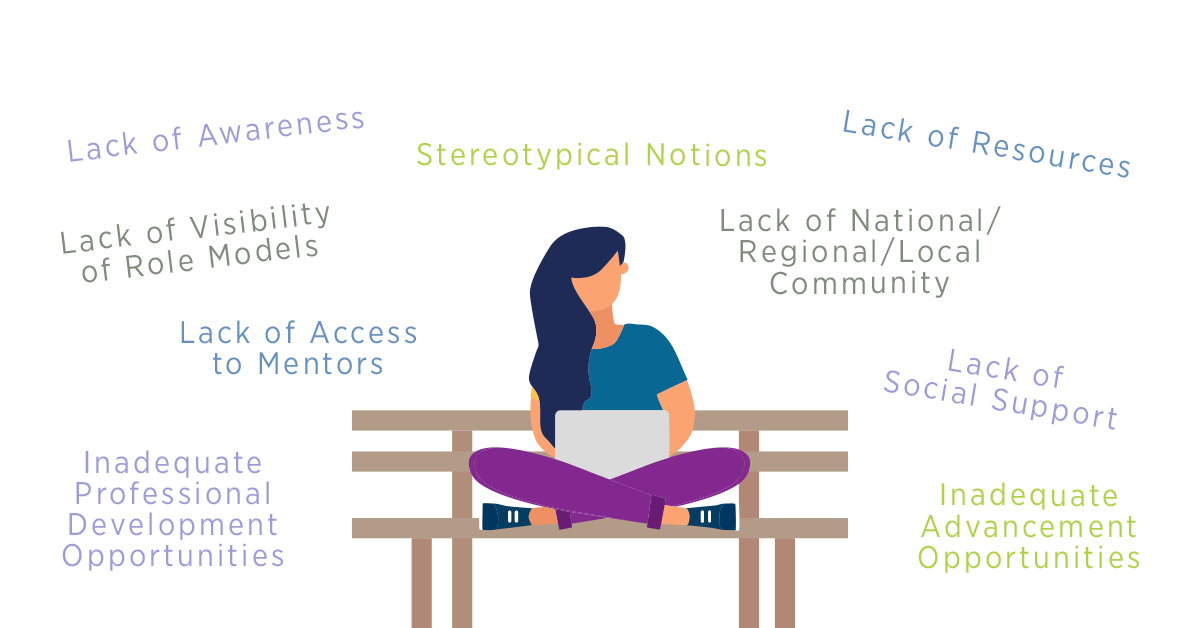 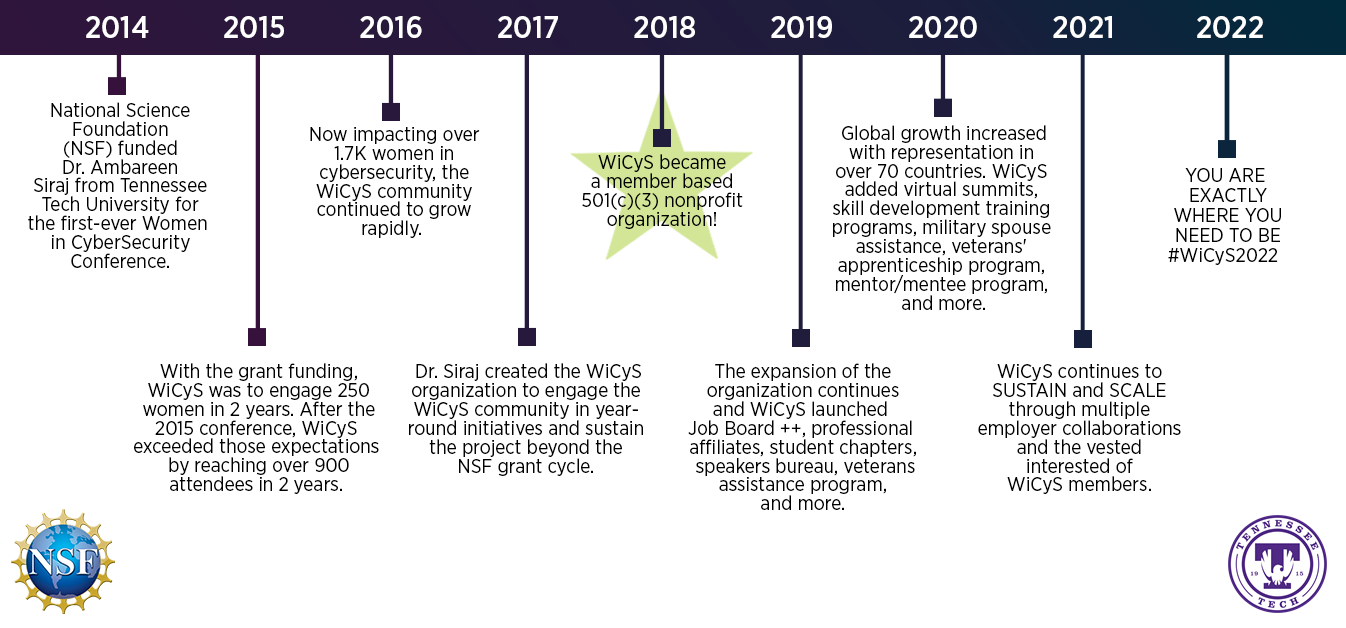 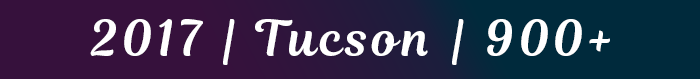 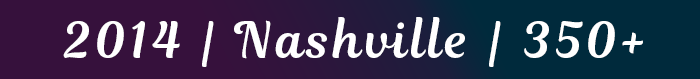 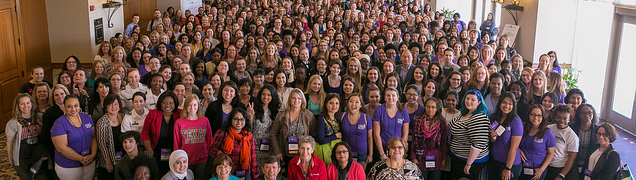 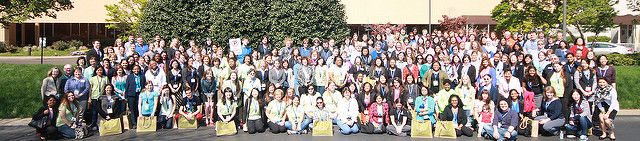 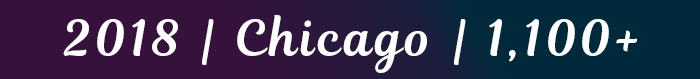 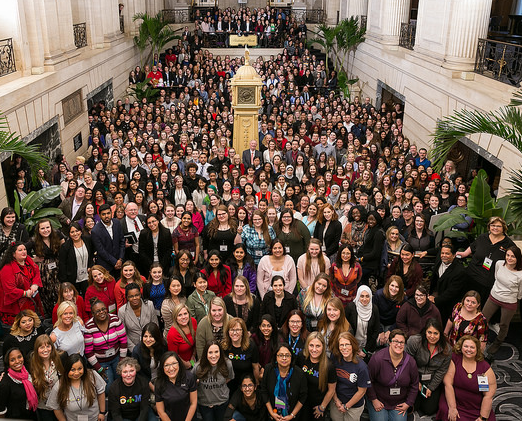 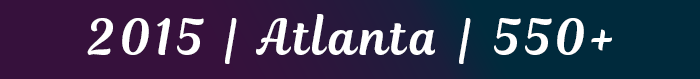 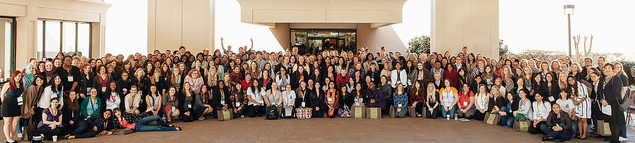 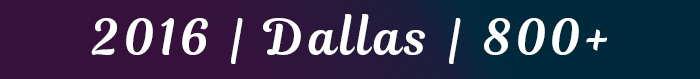 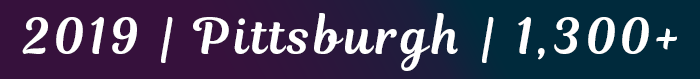 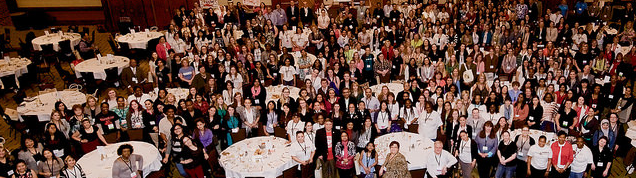 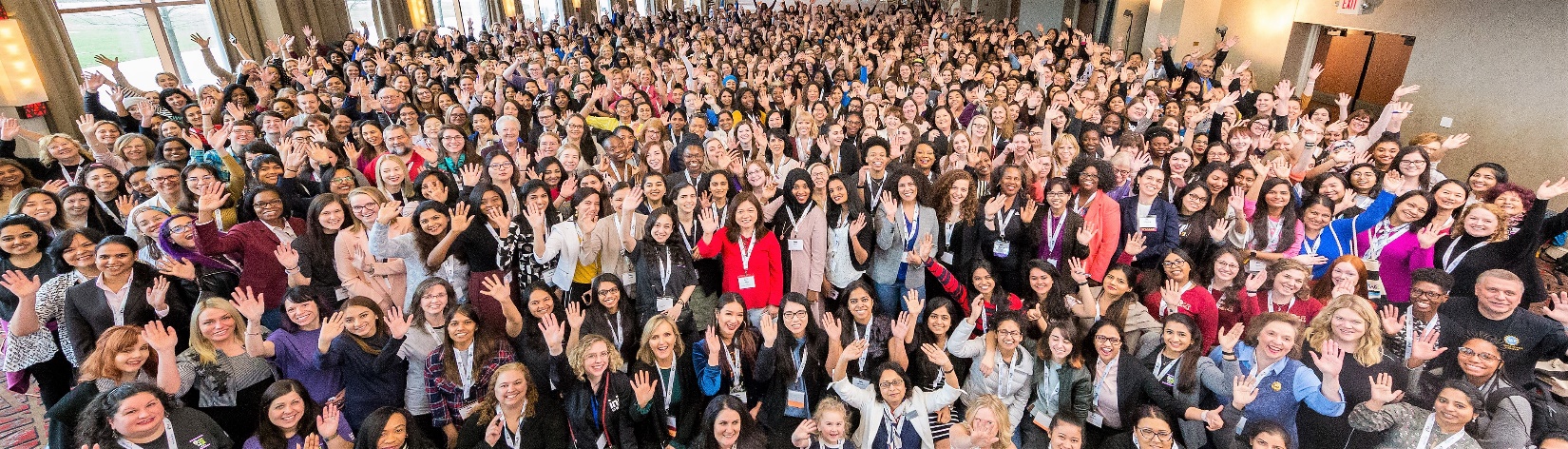 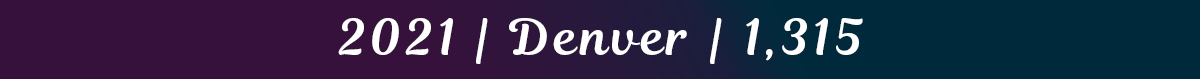 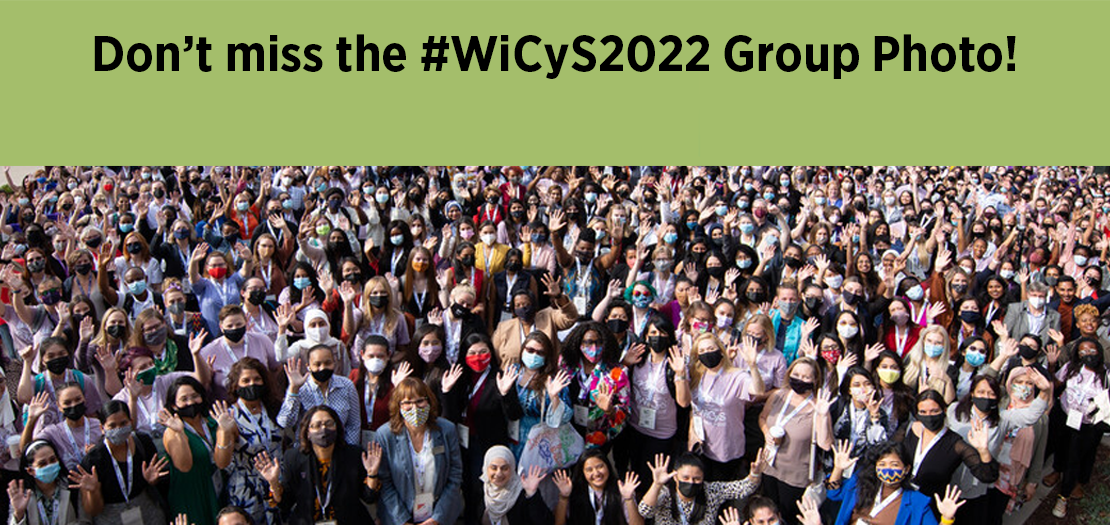 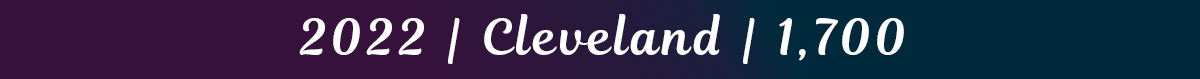 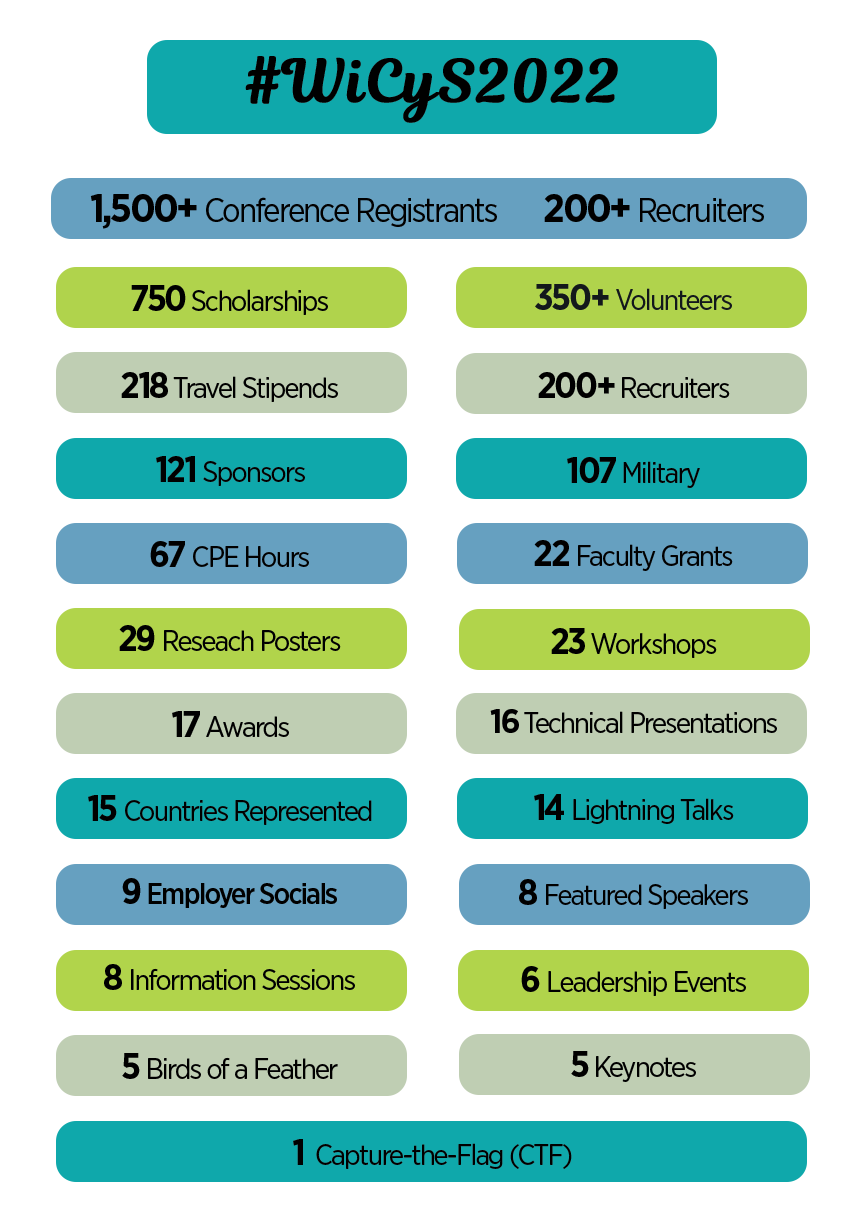 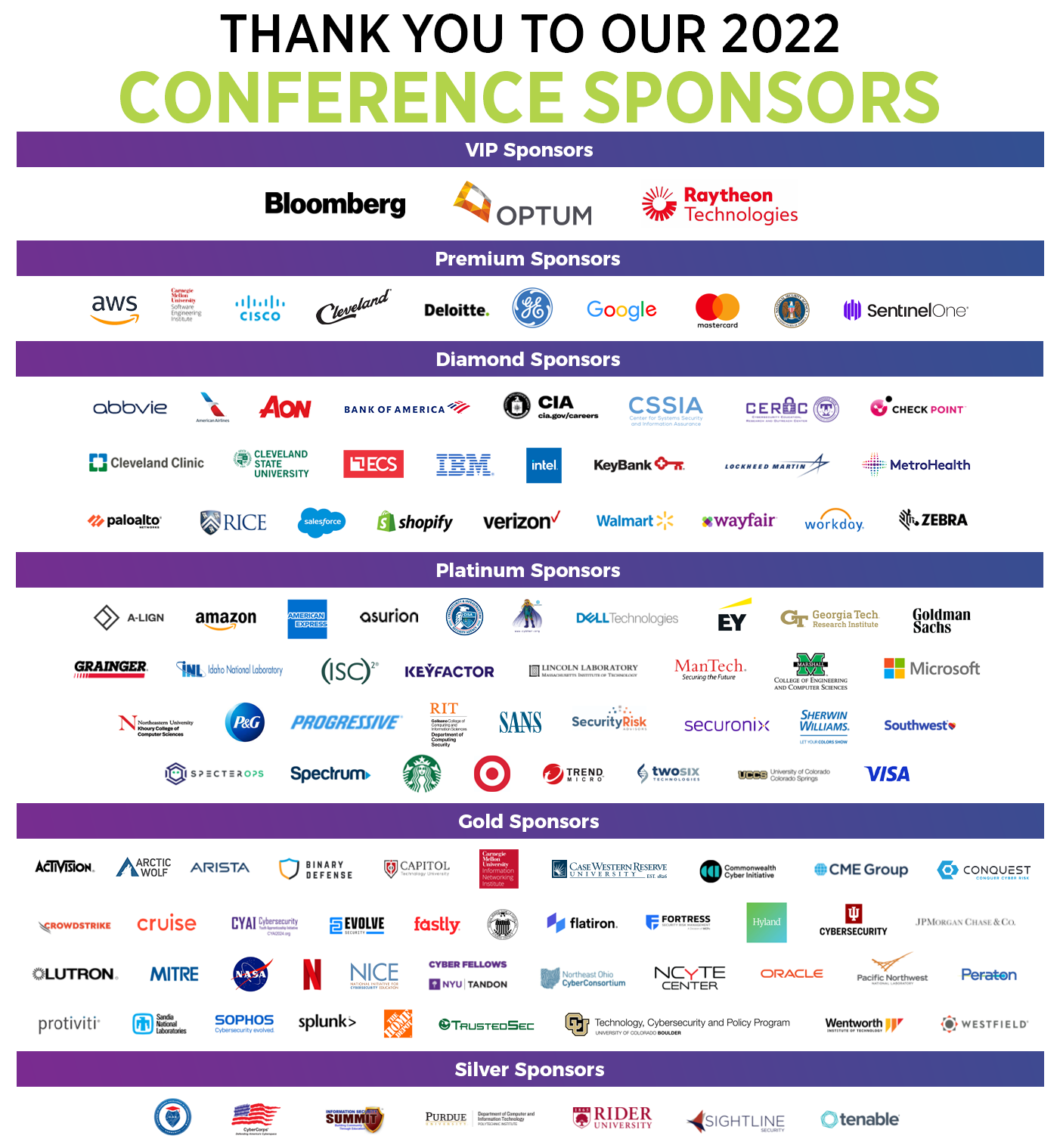 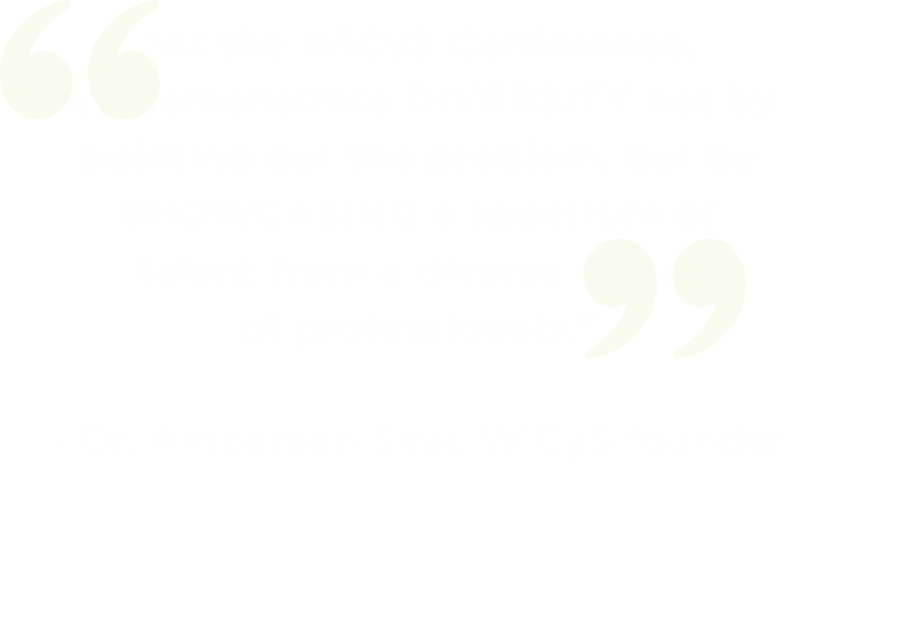 March 16-18, 2023
Student Scholarship, Faculty Lodging Grants, and Fellowship Award applications open in August/Sept ‘22
Call for Participation and Poster Sessions in August/Sept ‘22
WiCyS MISSION:Help build a strong gender-diverse cybersecurity workforce by facilitating… 	RECRUITMENT	RETENTION	ADVANCEMENT for women in the field
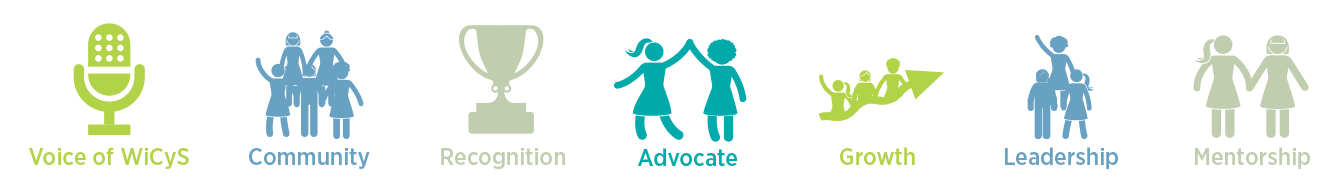 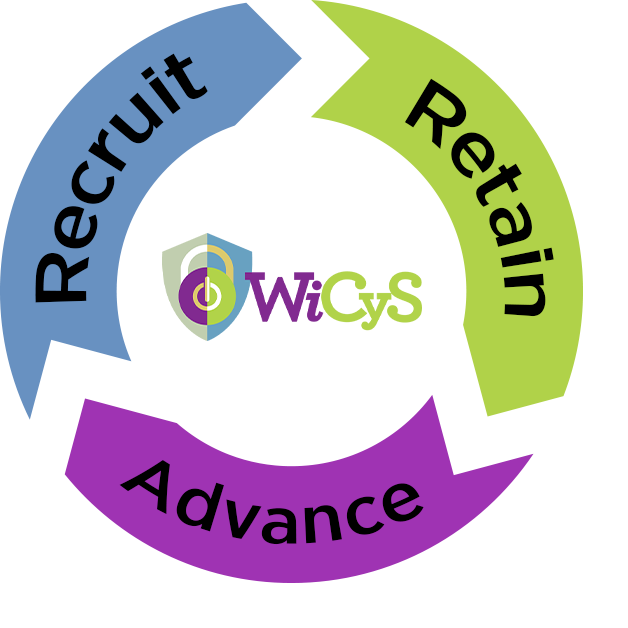 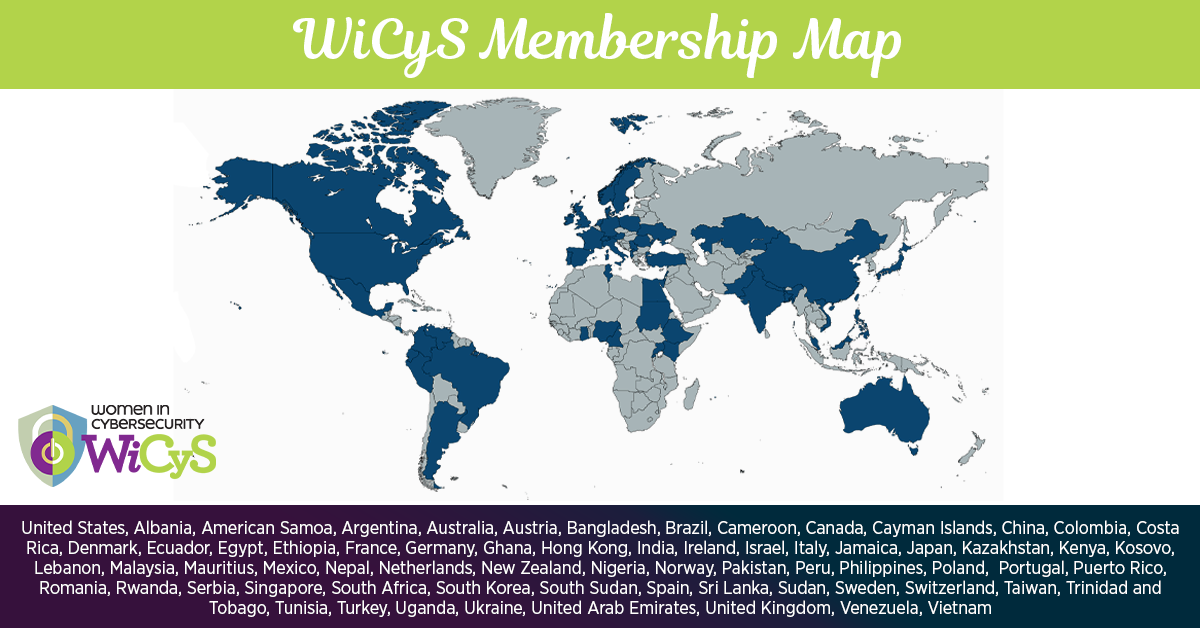 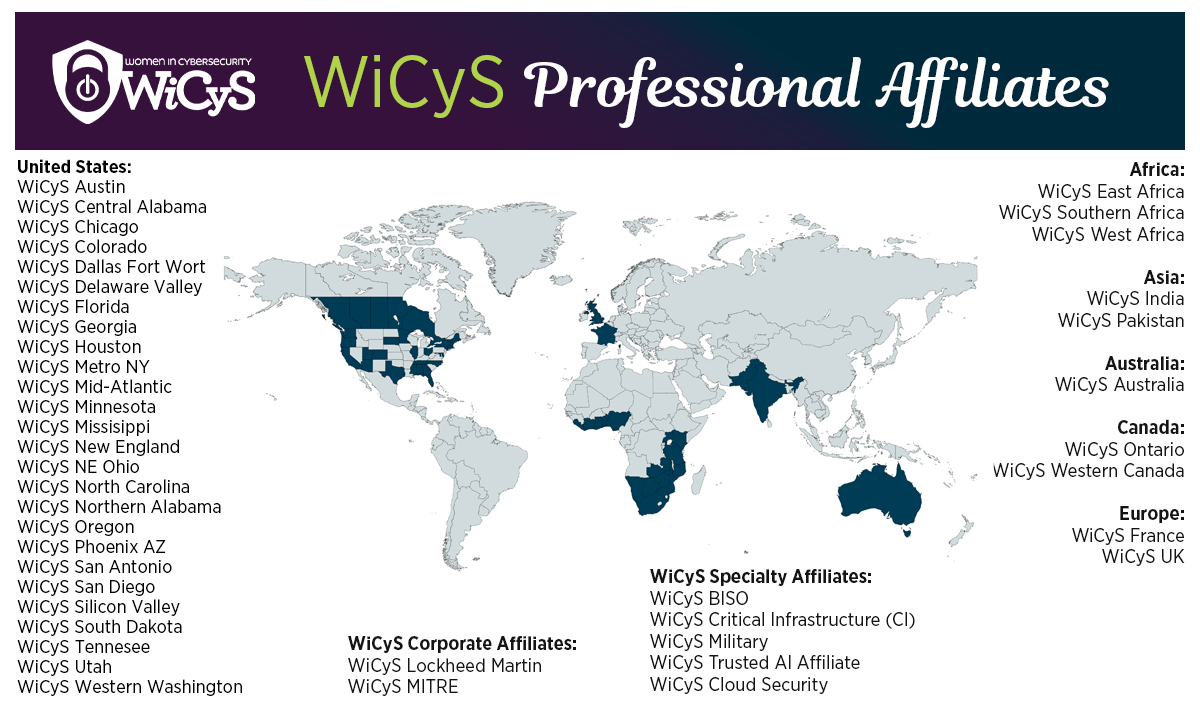 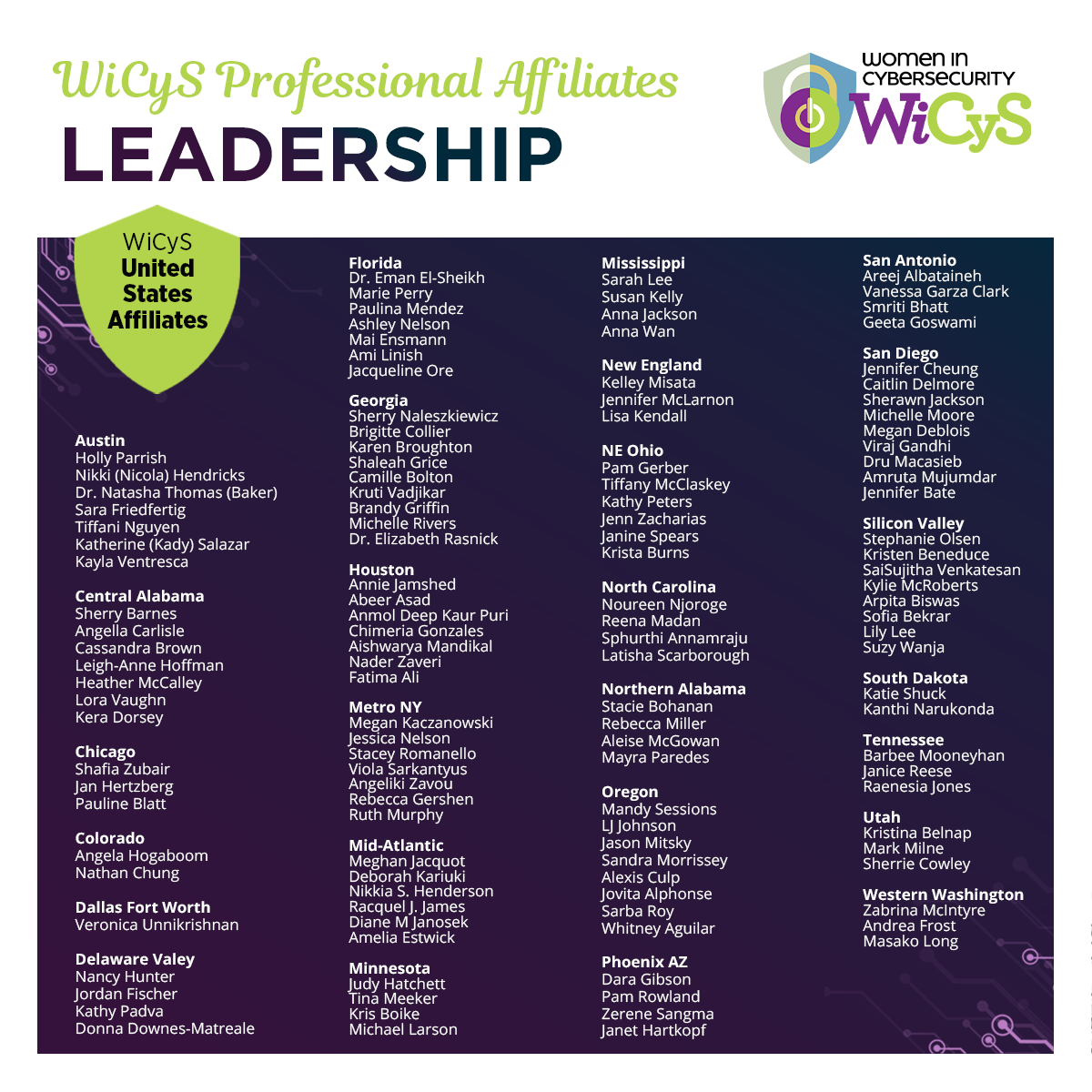 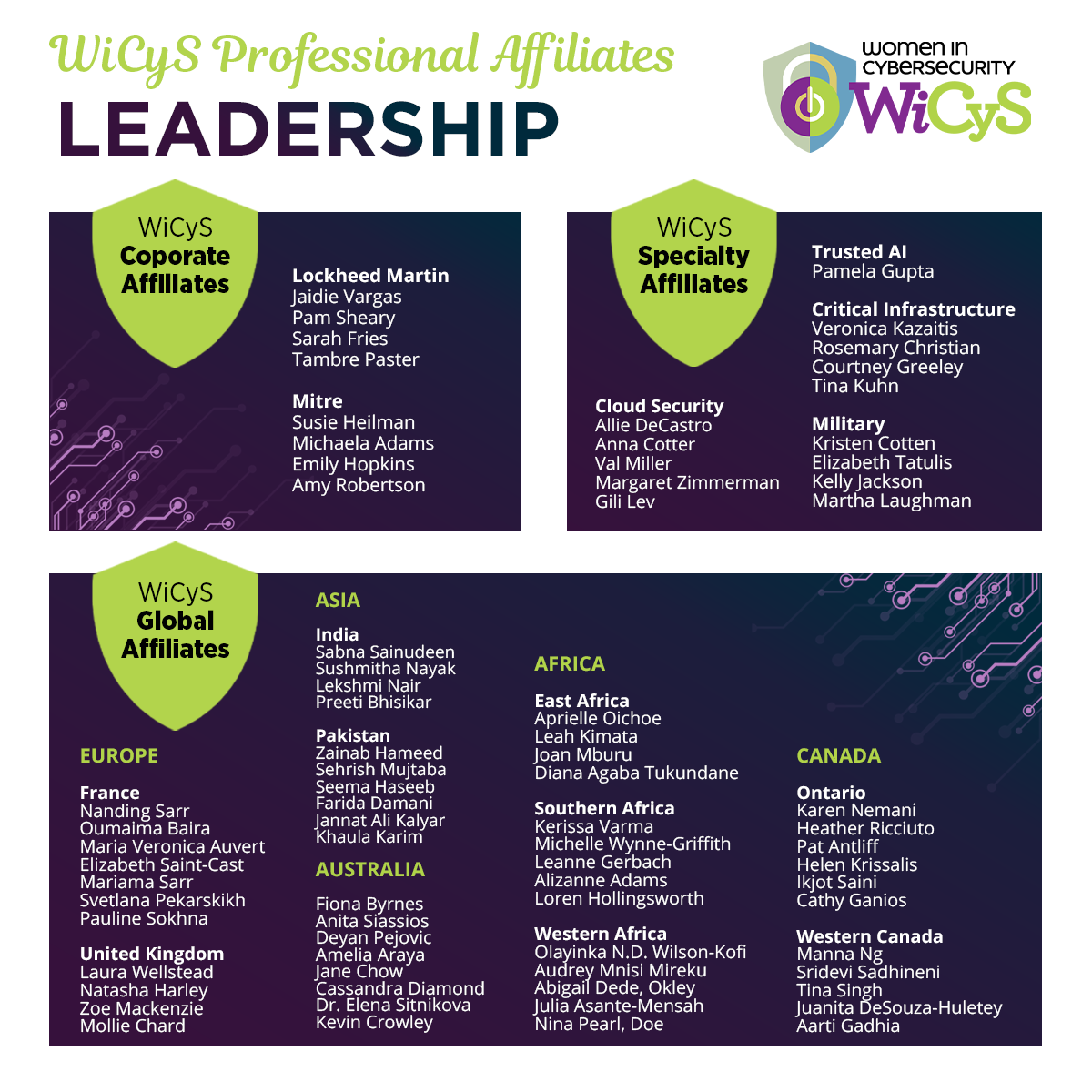 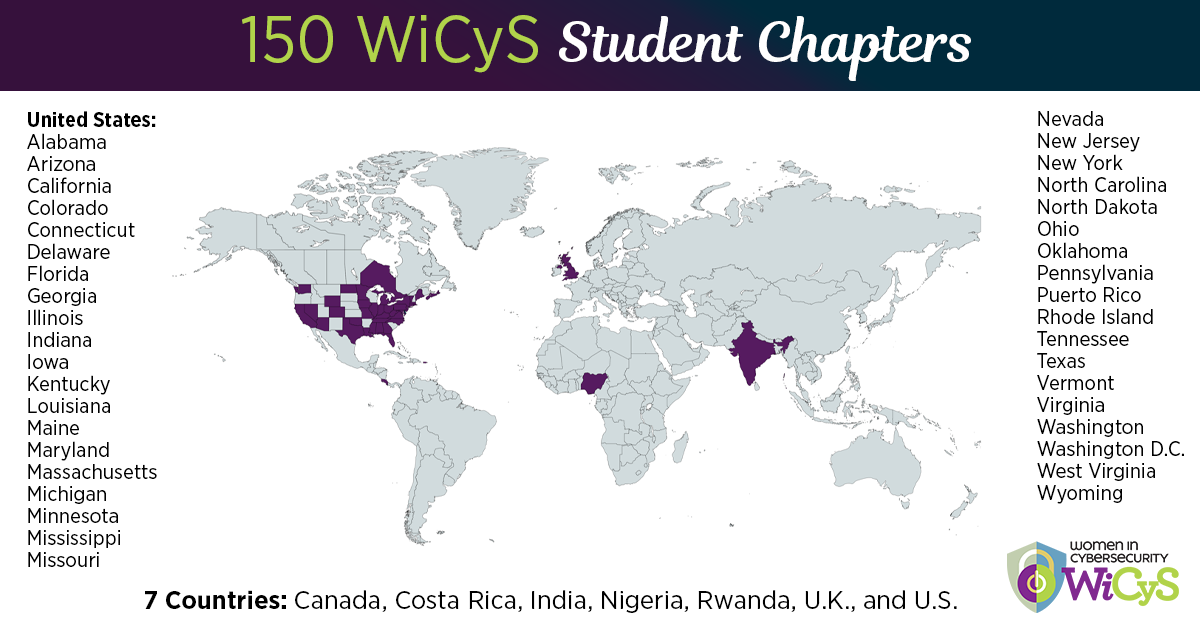 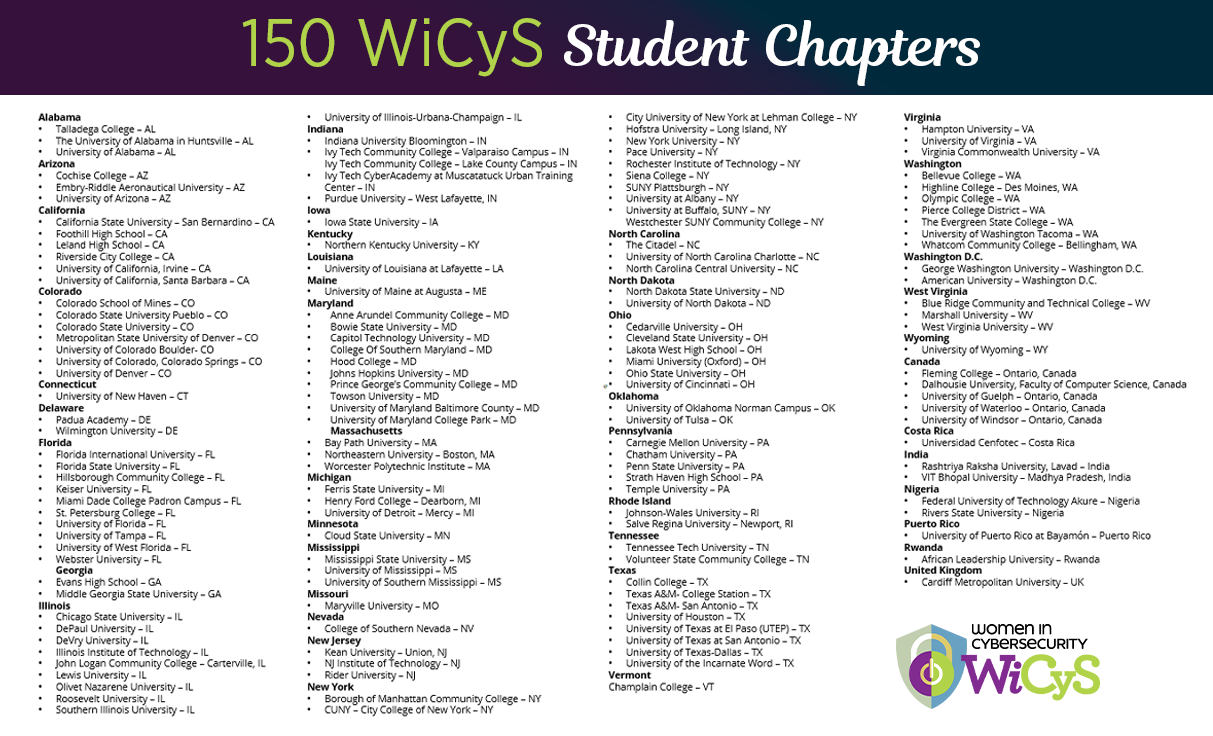 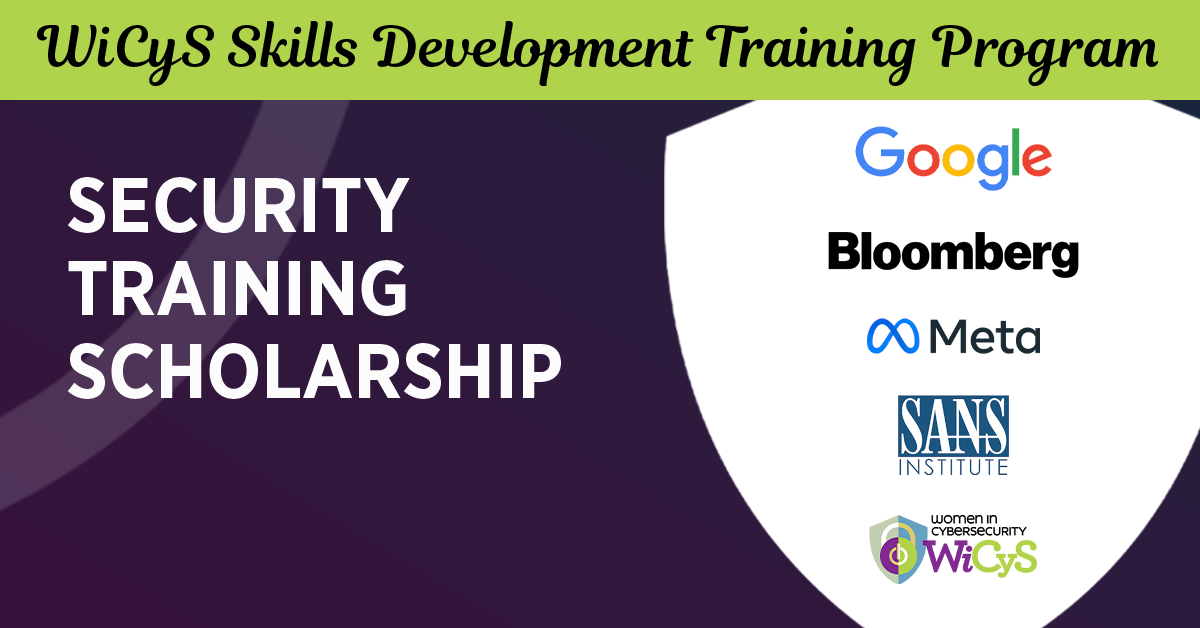 Applications Open: Summer 2022
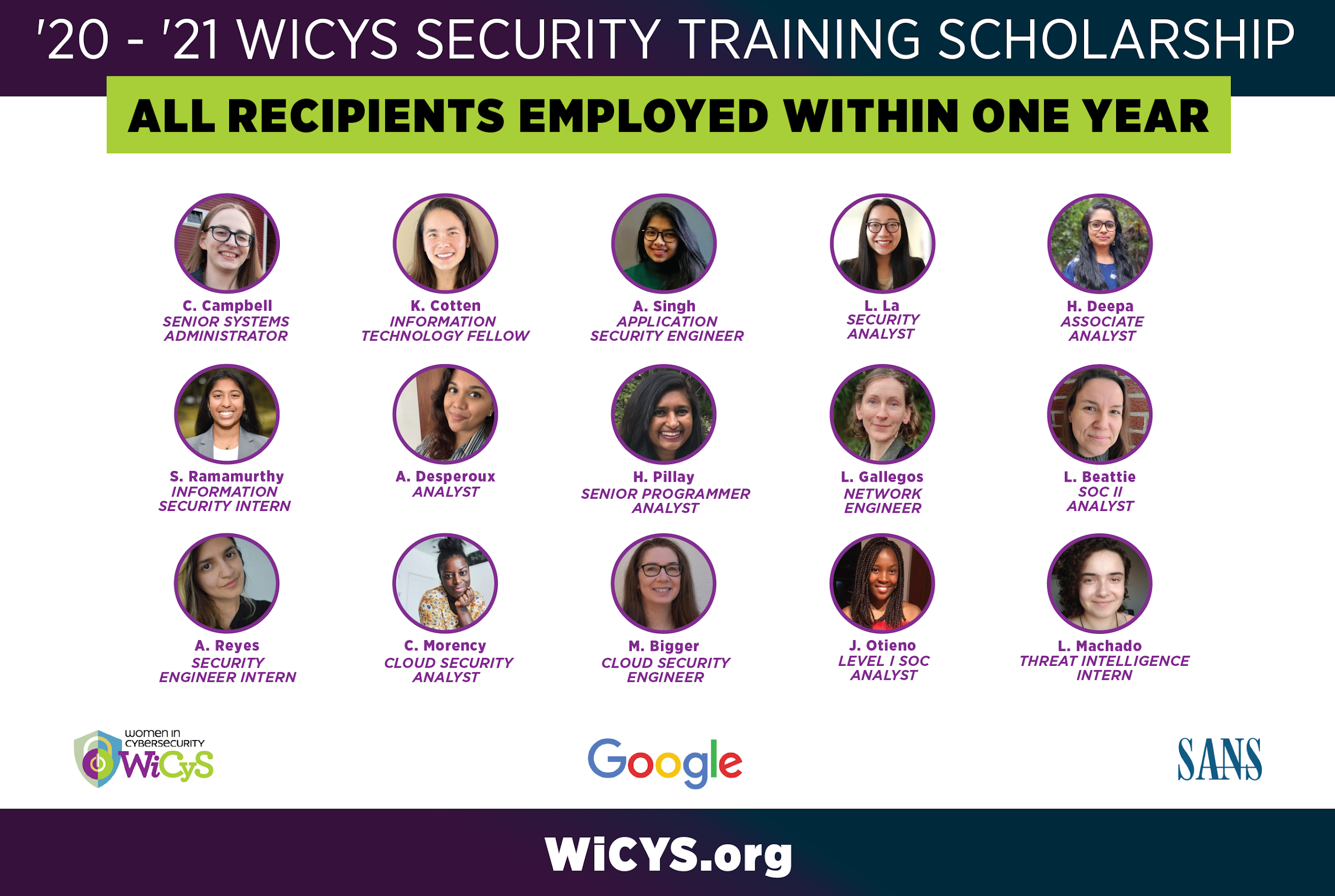 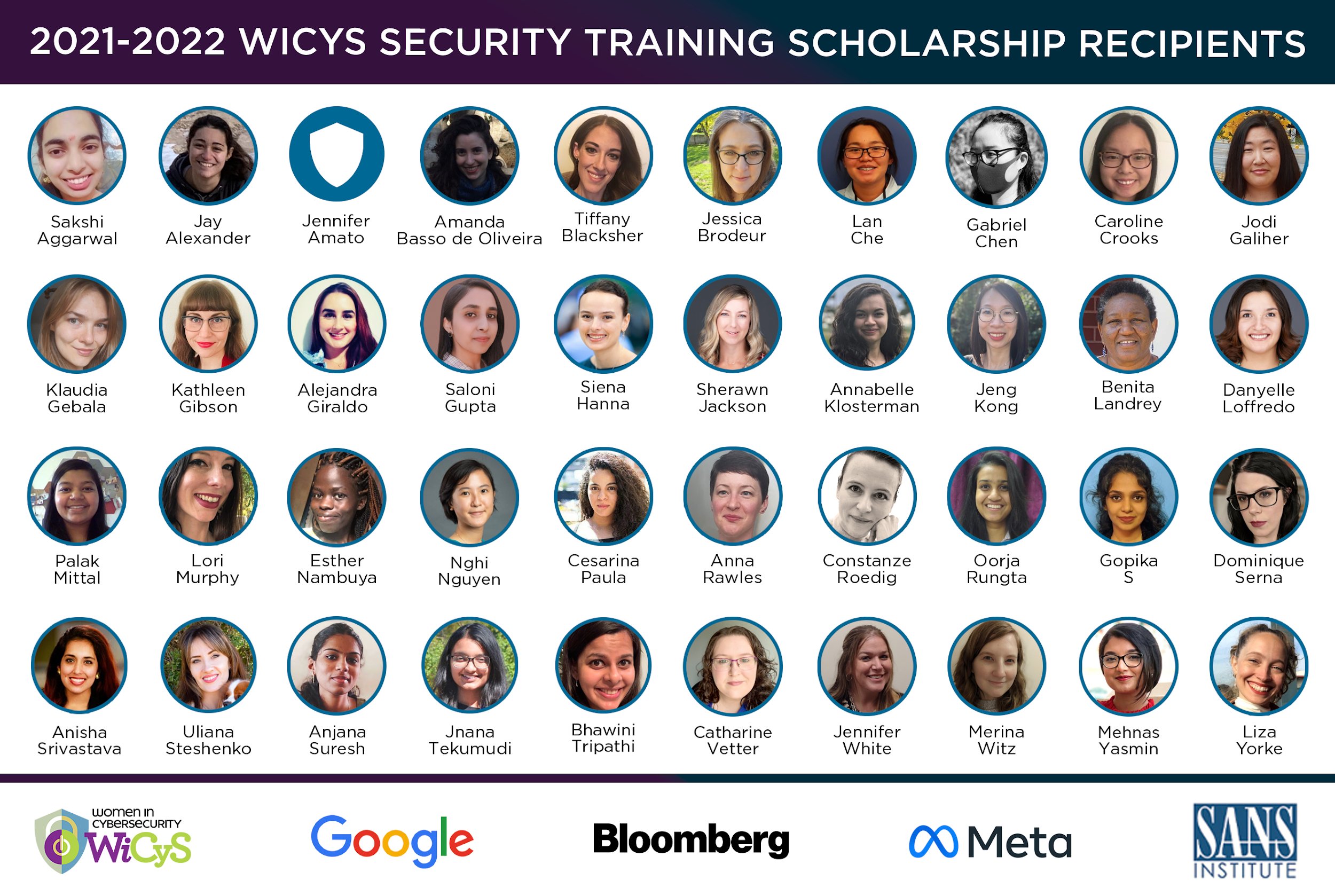 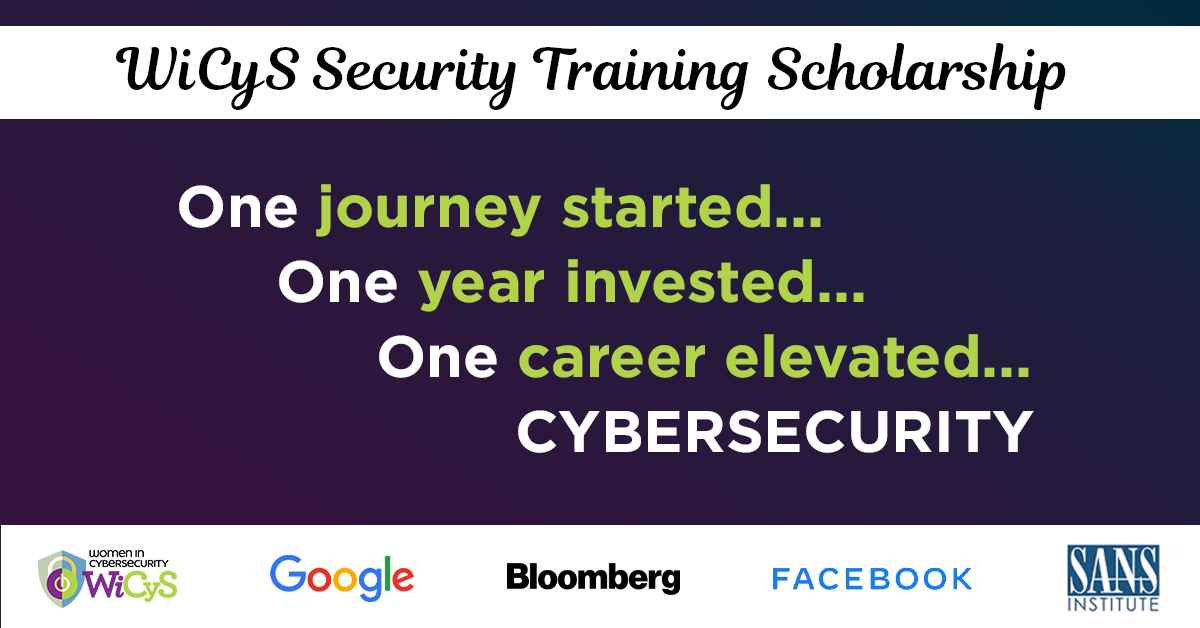 Website Views: 25K+ 

Applicants: 1.6K+

Final Recipients of 
Advanced Certifications: 55
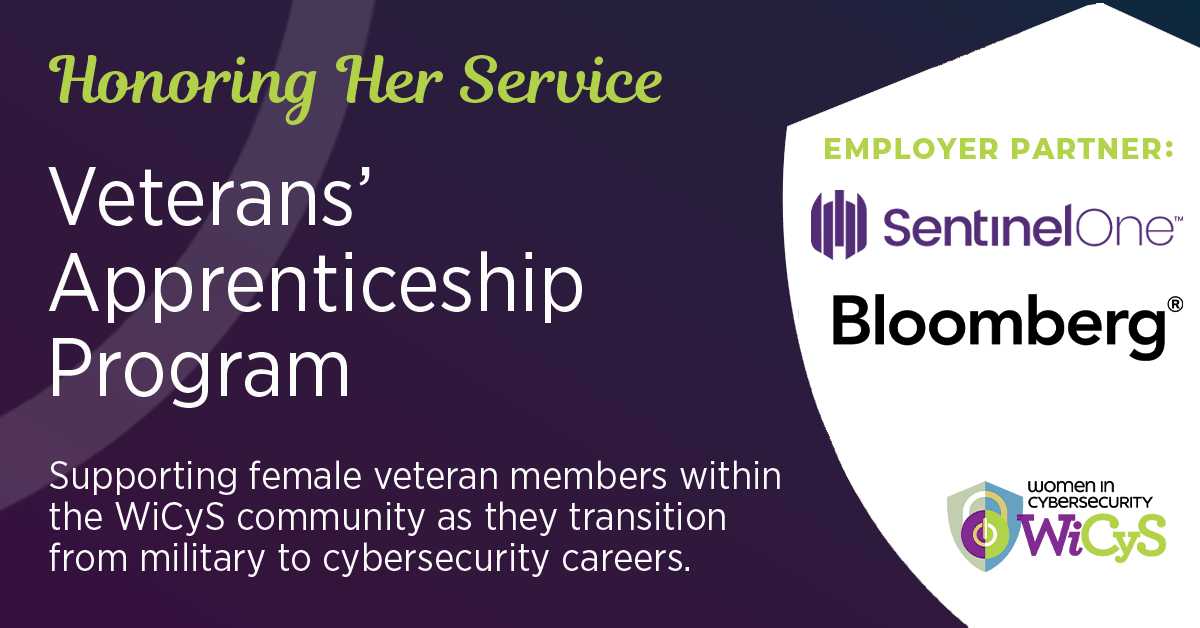 Applications Open for all WiCyS Members
(prioritizing veterans and military spouses)
SUMMER 2022
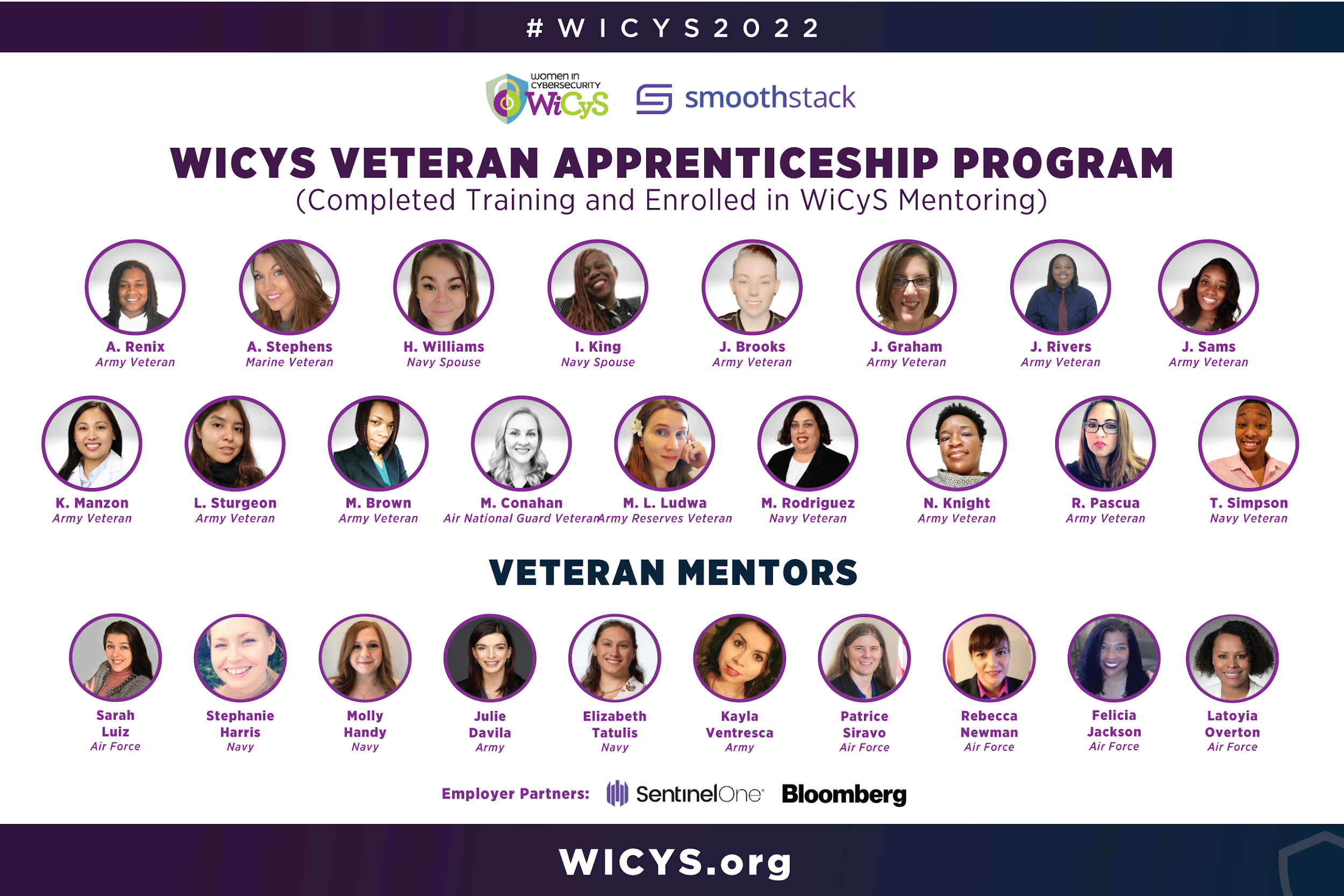 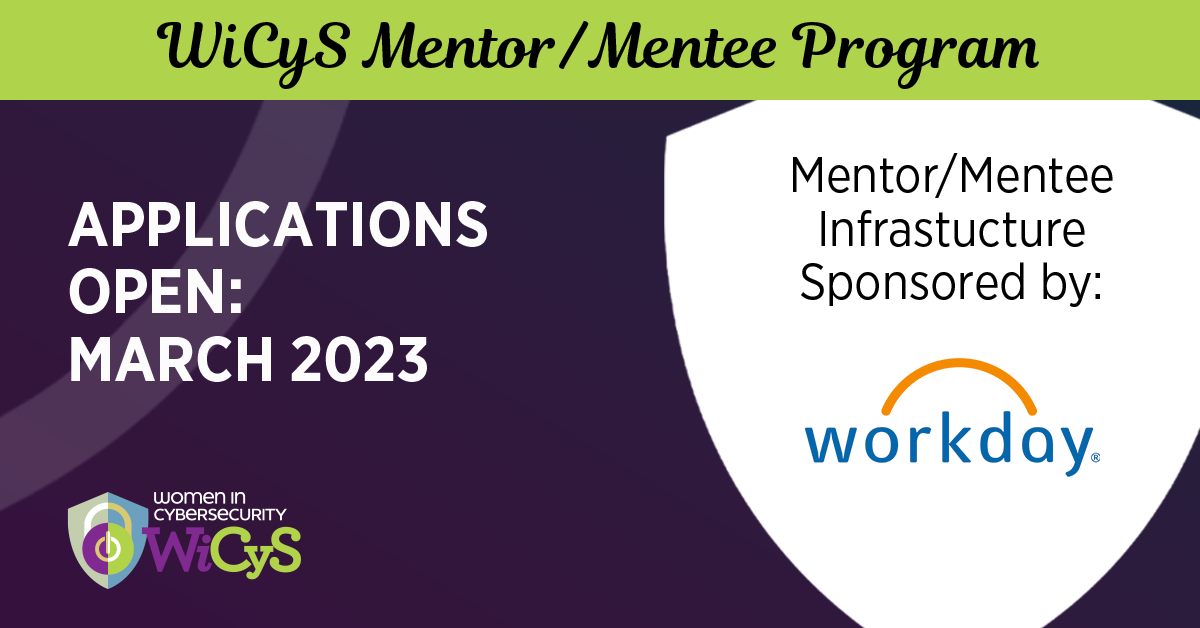 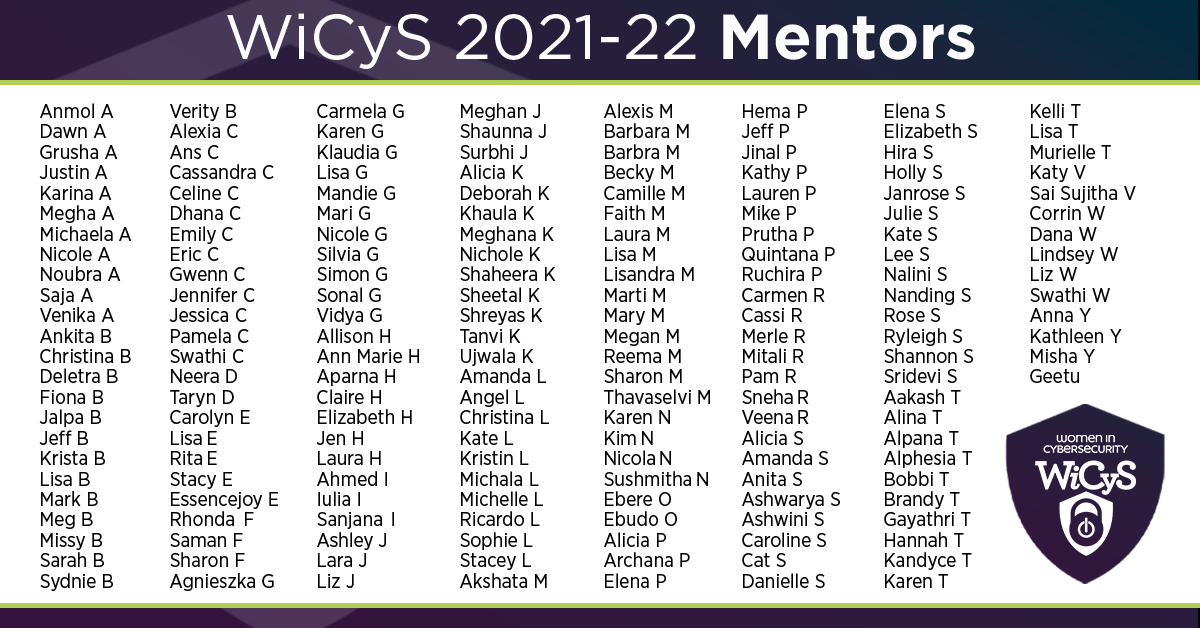 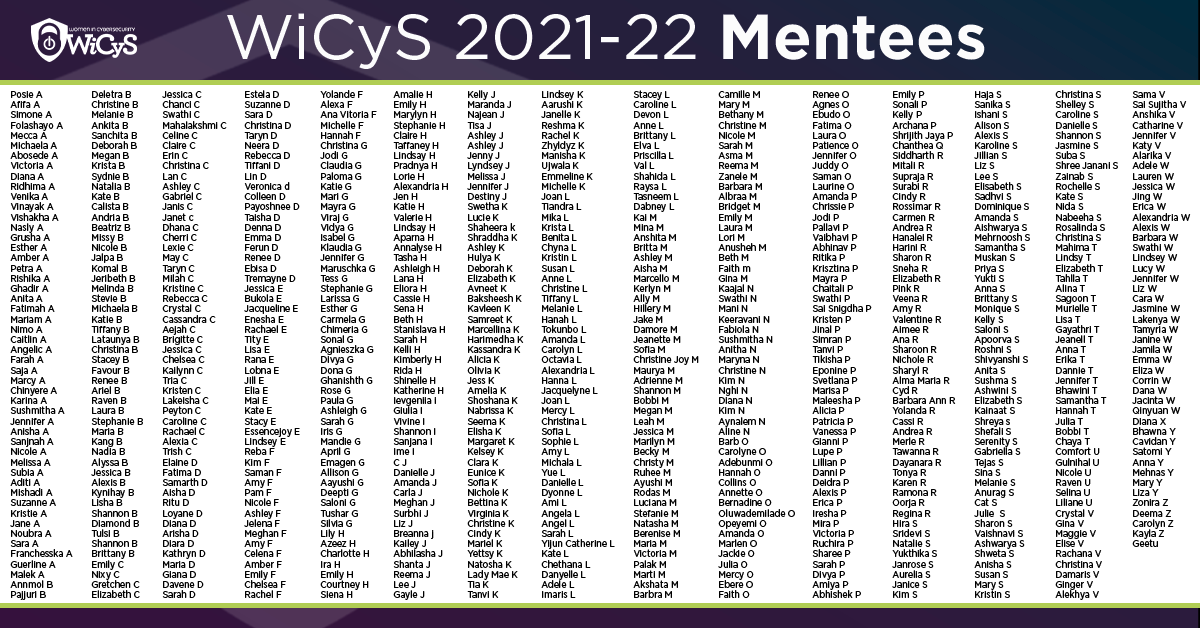 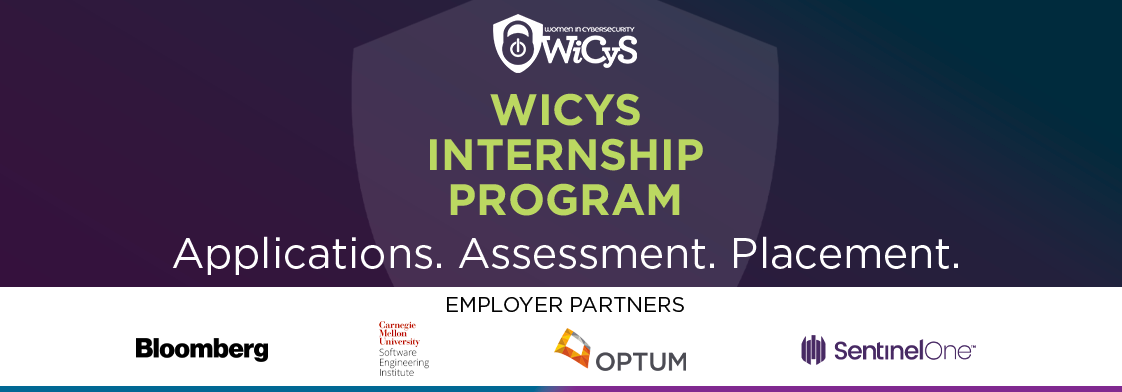 Pilot Program:
320 applicants, 235 assessments,
9 open roles, 29 shortlisted
Applications Open: Summer 2022
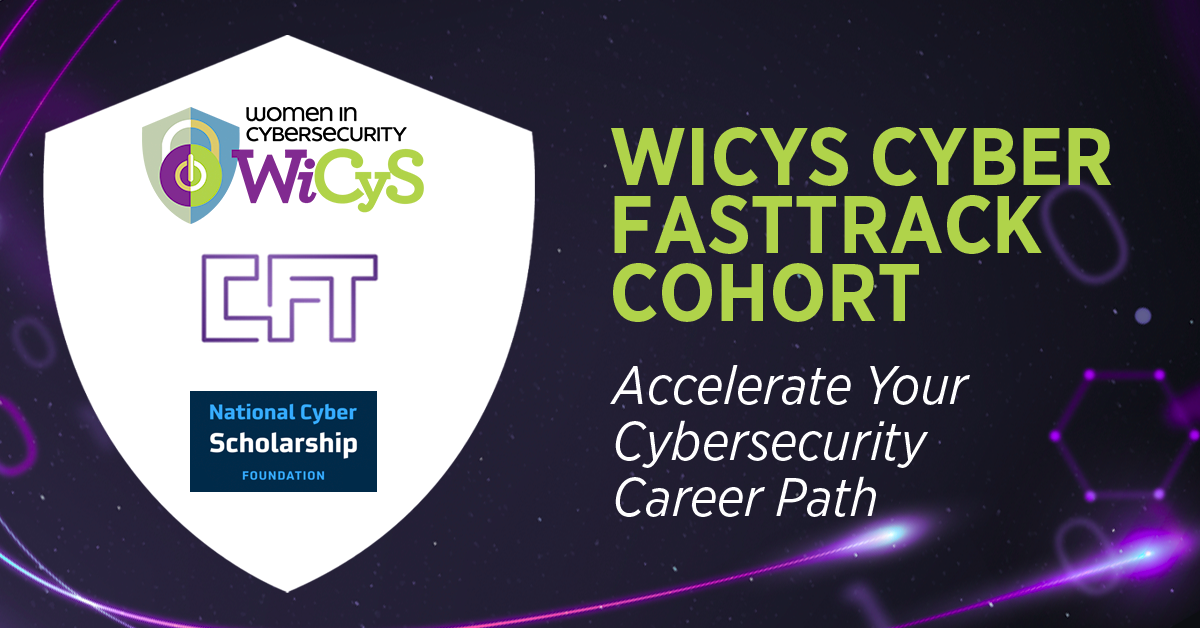 COHORT Enrollments: 500 Participants
Cyber FastTrack Participants: 171
[Speaker Notes: 500]
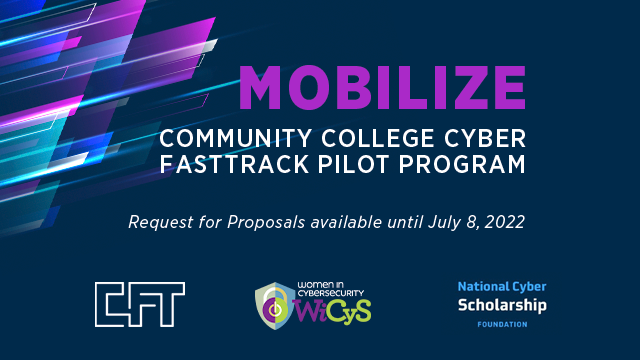 Community Colleges Request Funding 
until July 8, 2022
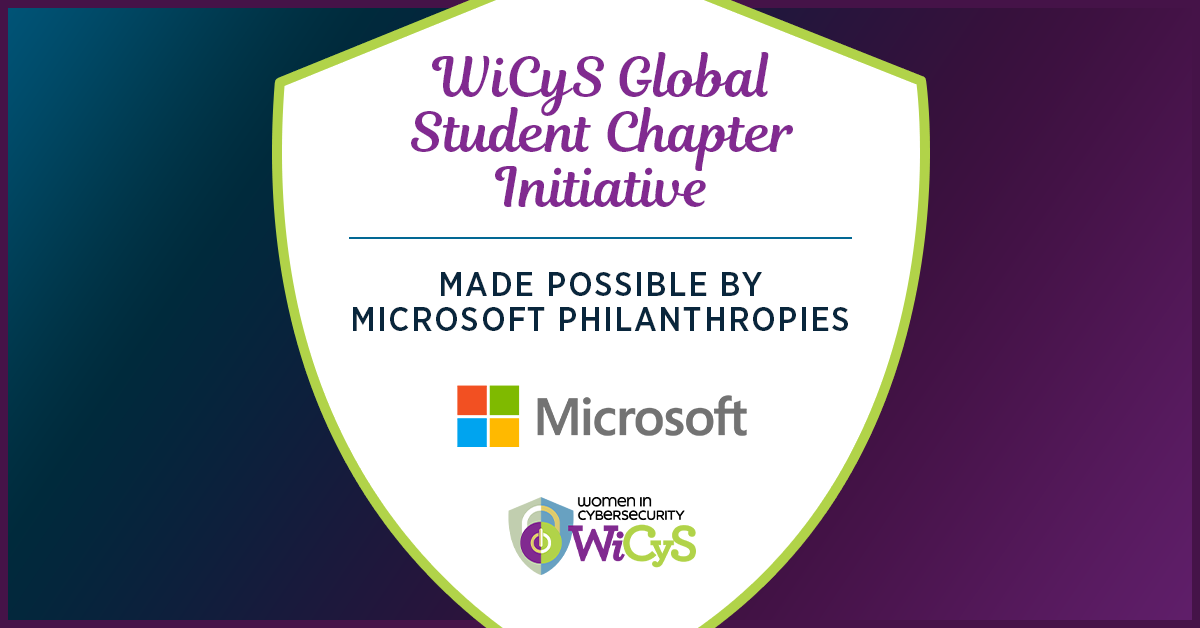 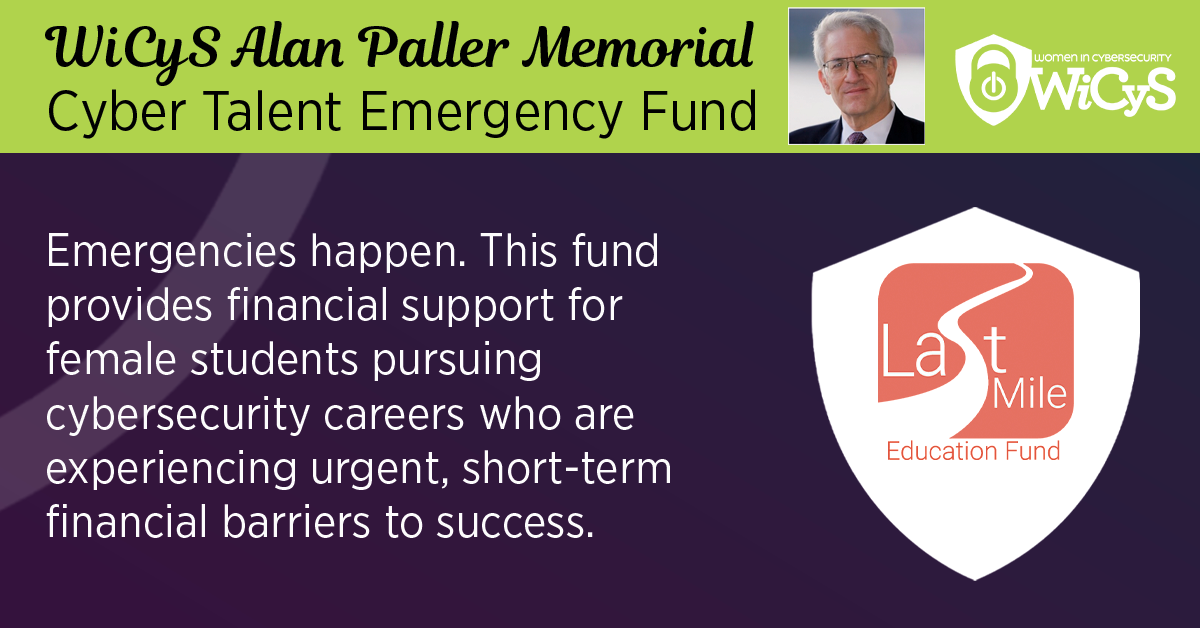 WiCyS Contributions: $70K in support
Funding: 62 grants, $37,138 awarded
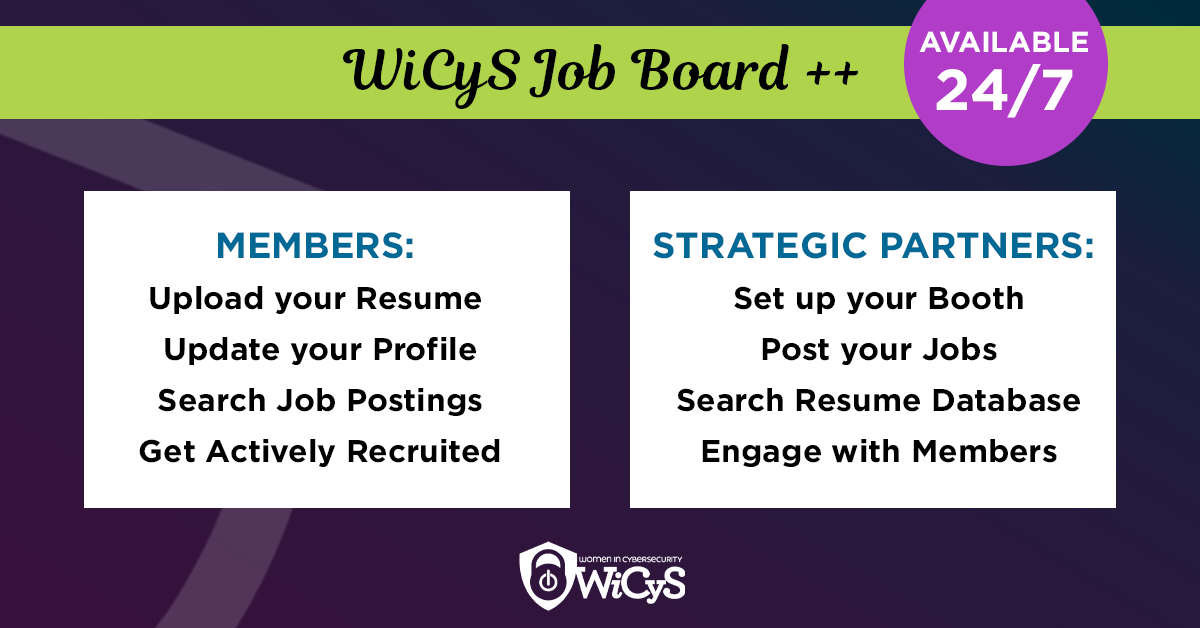 As of April 2022:
Resumes: 8oo+ 
Strategic Partners: 52
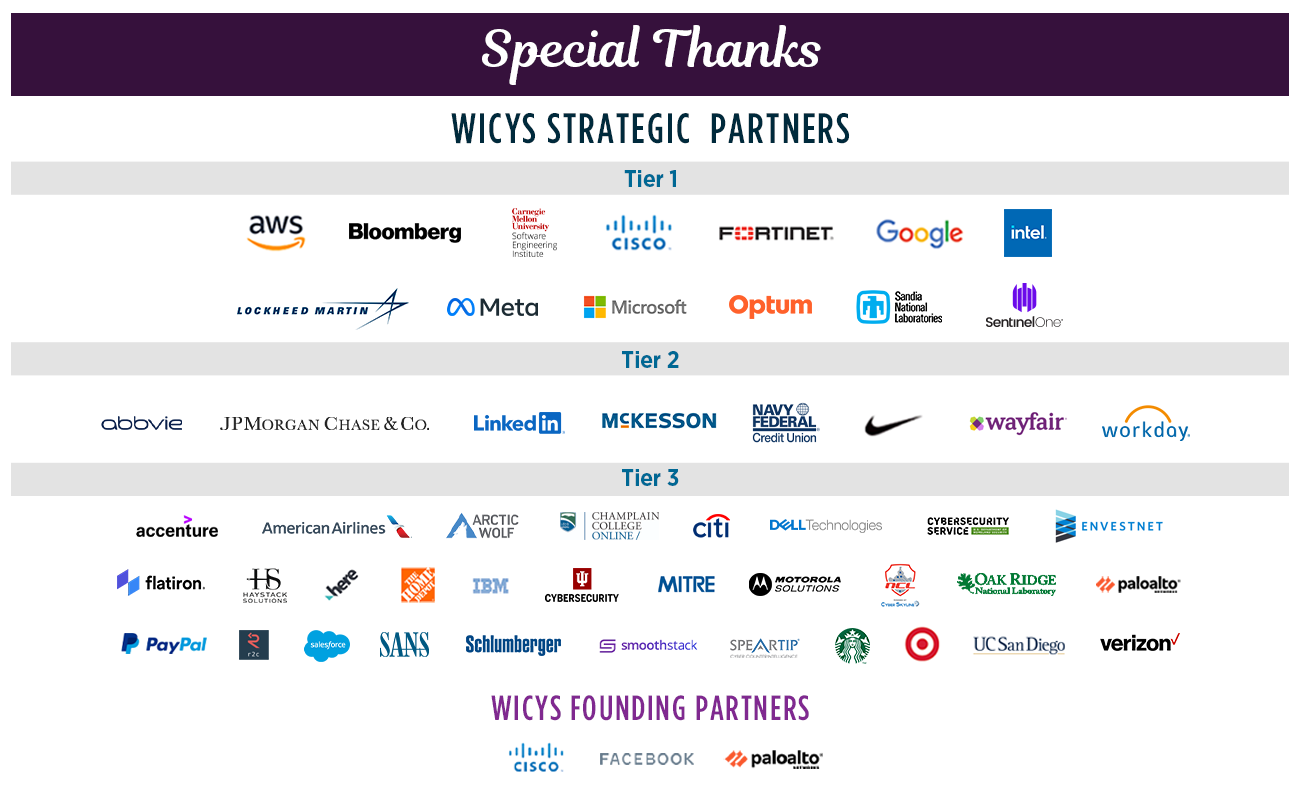 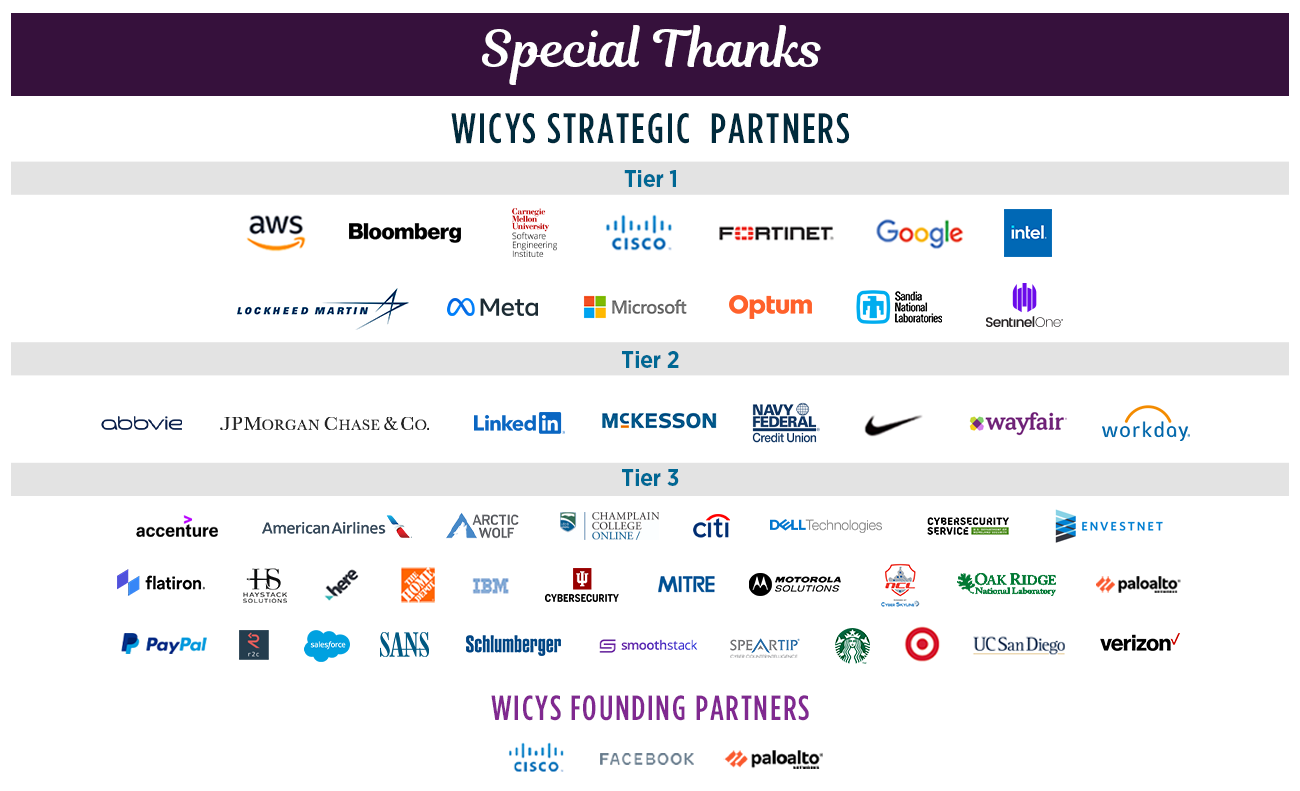 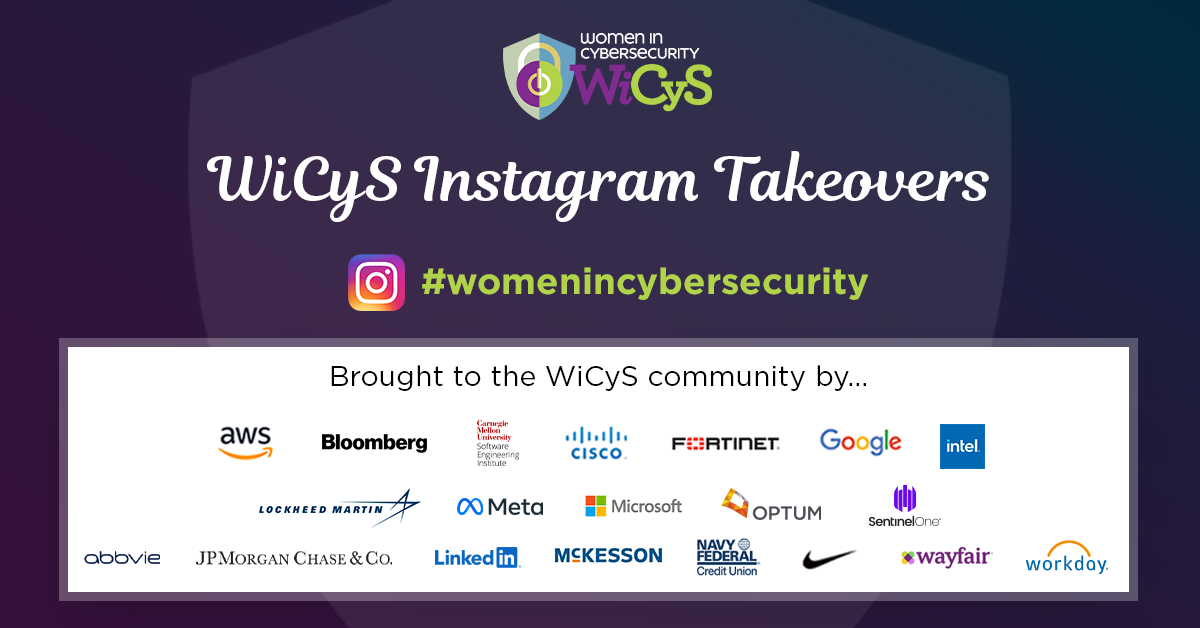 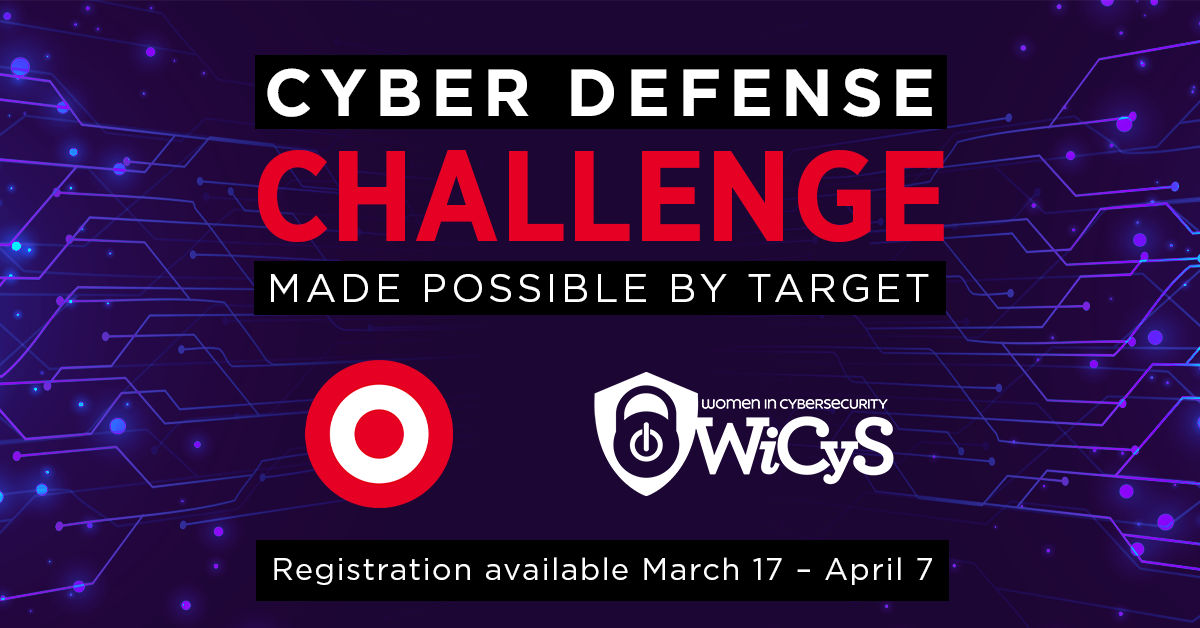 Tier 1: 723 Registrants
Website Views: 6,942
News Release Reach: 77M potential audience, 94 total pickup, 812 total engagement actions
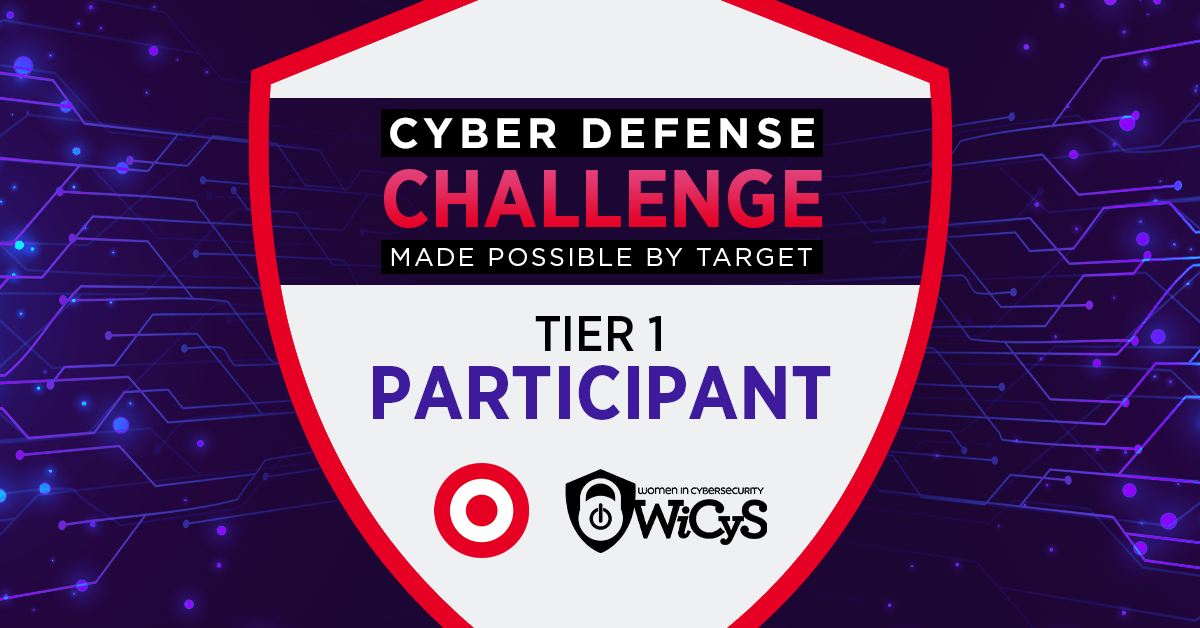 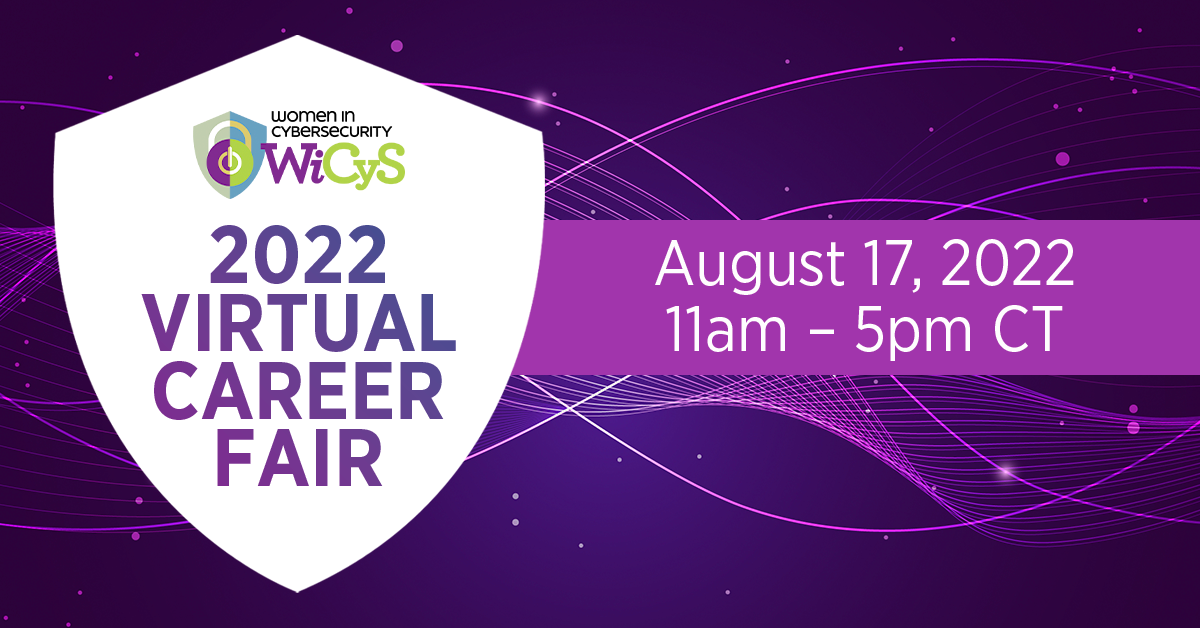 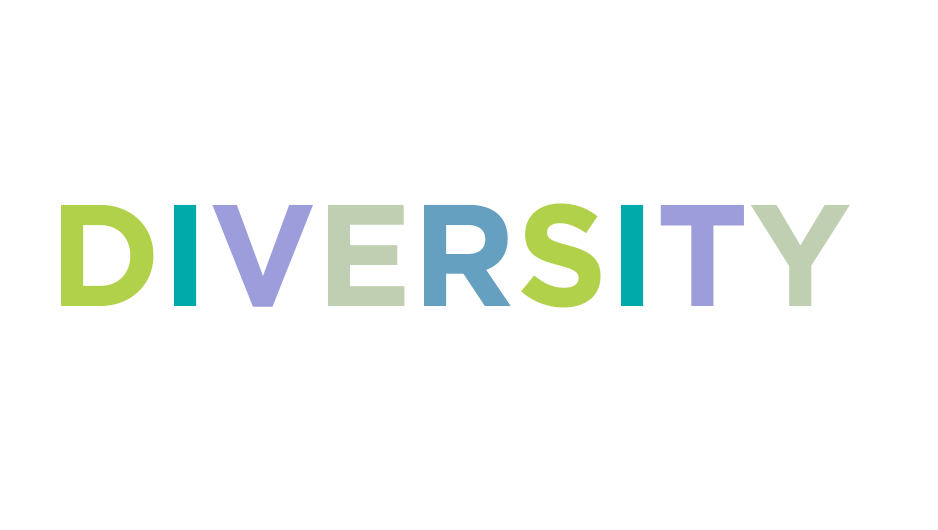 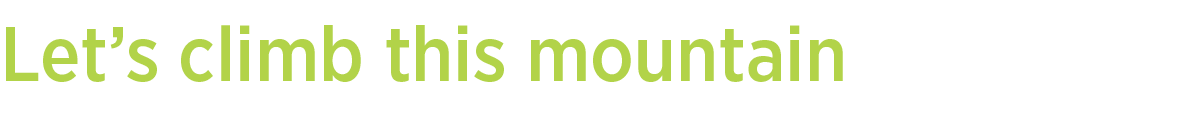 And as one woman rises, let’s give the grace and space for others to rise as well!
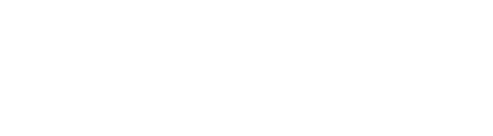 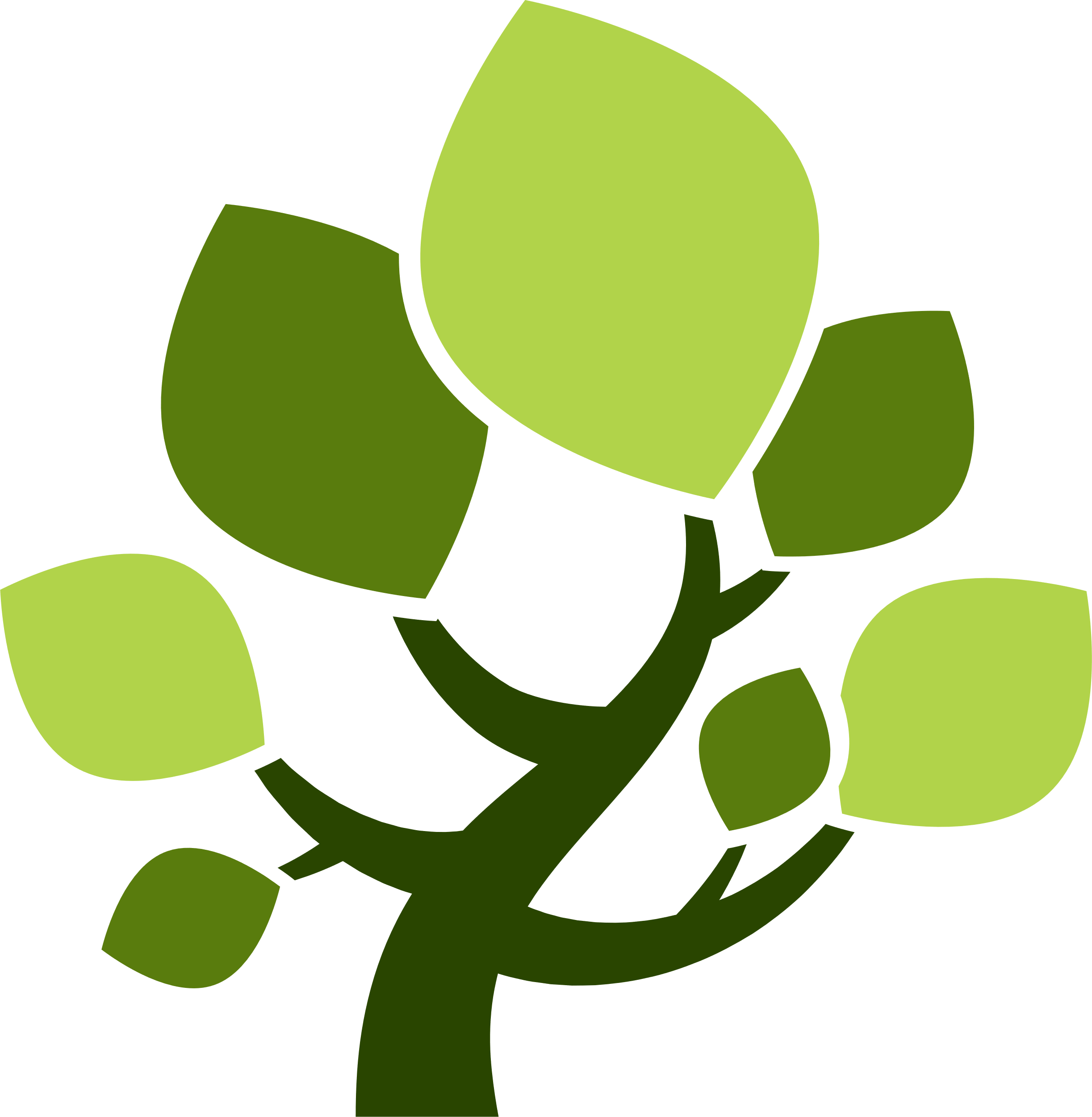 21K+Newsletter Subscribers
16K+
Webinar Subscribers
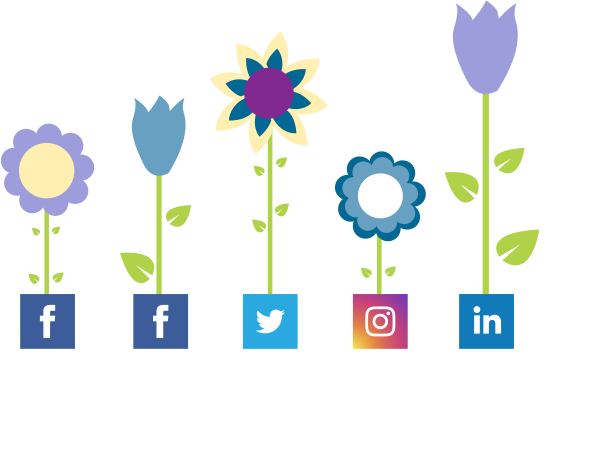 44
Affiliates
38.9K+
17.1K+
150
Student Chapters
8.1K+
5.6K+
Members
5.7K+
5.3K+
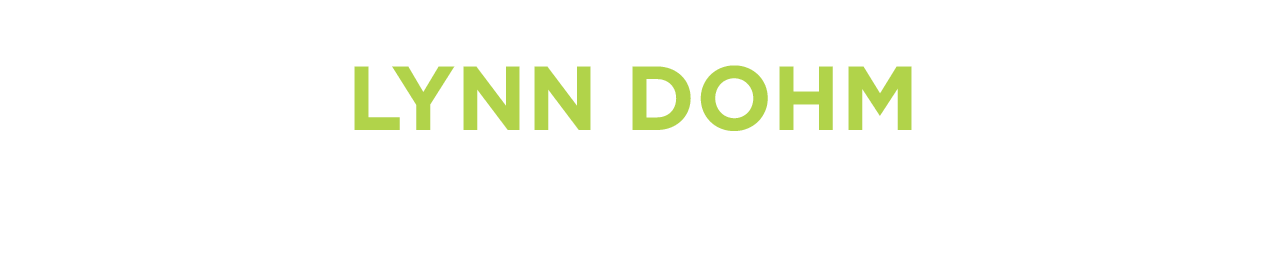 lynn@wicys.org
TWITTER: @lynn_dohm

wicys.org